Women in Engineering and AESSIncluding an Introduction to WIE for Non-WIEs
Report from AESS Liaison
Kathleen A. Kramer
1
4/17/16
IEEE Women in Engineering (WIE)
The mission of IEEE WIE is to facilitate the global inspiration, engagement and advancement of women in technical disciplines. IEEE WIE envisions a vibrant community of IEEE women and men collectively using their diverse talents to innovate for the benefit of humanity
Membership is FREE to student members ( many student members), but there is a society-level fee for members.
10% year-over-year growth: 17554 members at end of 2015, 593 “affinity groups”
2
4/17/16
IEEE WIE Conferences Strategy
Major strategy: WIE-themed conference sessions
AESS conferences appears to be only RadarConf (via Women in Radar)
major WIE event at every IEEE Board Series
WIE has invited AESS WIE liaison to participate as panelist for TTM 2016 WIE event
IEEE WIE ILC
Women in Engineering International Leadership Conference in 2015 in San Jose 
Over 730 attending 
Record-setting corporate support and major CEOs involved.
Cyber Security major headline of WIE-ILC 2015 and focus of micro-hackathon
Major attention at IEEE board level
They plan 1000+ for 2016
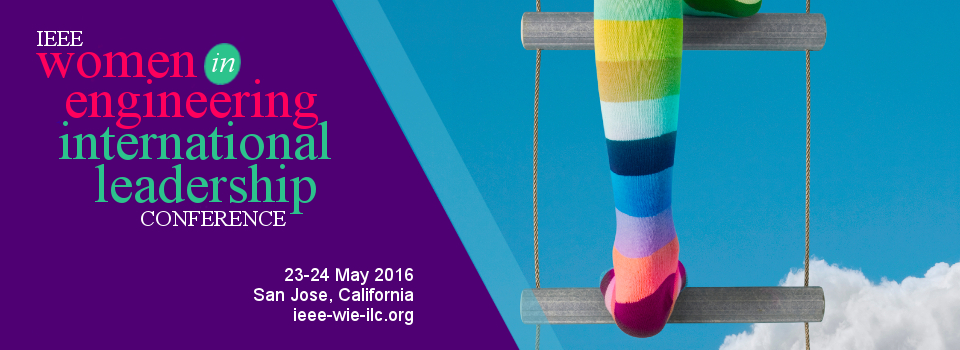 WIE ILC 2016 is May 22-24, 2016
Same location
“WIE Leadership Summits” are being organized worldwide to bring WIE-ILC to other places.
IEEE WIE Committee
WIE Committee 
IEEE MGA (Membership and Geographic Activities) committee
10 committee members, 43 WIE liaisons/coordinators (including AESS, featured as “new”)
(WIEC) meetings via telecon and face-to-face in Dubai (AESS liaison only does telecons, but does attend WIE-ILC)